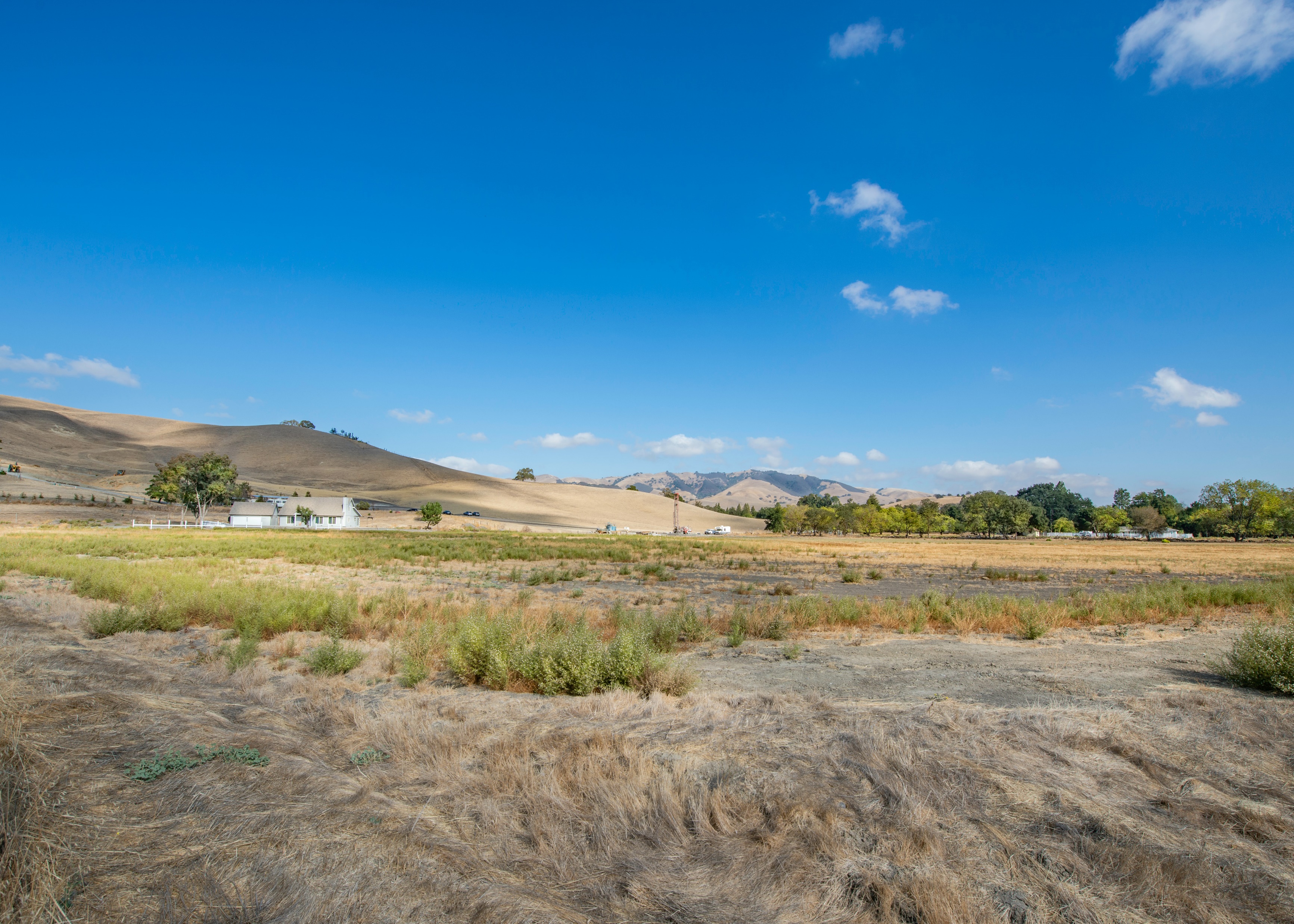 Madera County Drought and Water Shortage Risk Analysis and Response Plan
Pursuant to Senate Bill 552
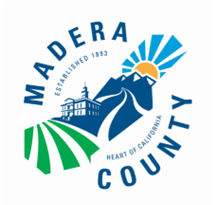 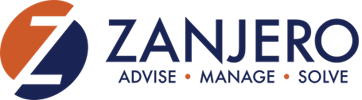 Photo credit: Cristina Anne Costello, Unsplash
Senate Bill 552 requirements for counties
Establish County Task Force or alternative (the Drought Workgroup)
Assess Drought & Water Shortage Risk 
Provide Emergency Drinking Water Solutions
Consider Consolidations for Existing Water Systems  
Consider Domestic Well Mitigation Programs
Analyze  Steps to Implement the Plan 
Consider Local, State, and Federal Funding Sources to Implement Plan

Water Code Section 10609.70
Plan Outline
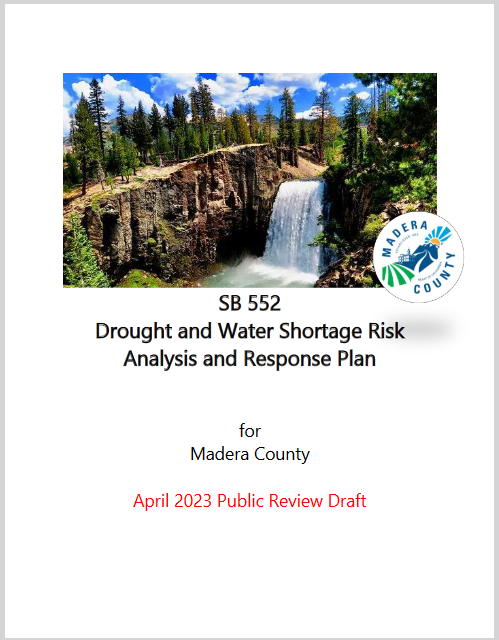 Introduction and background 
Identification of Drought & Water Shortage Risk 
Small System Consolidation Opportunities
Shortage Response Actions (Action Plan)
Conclusions and Recommendations
Risk Factors
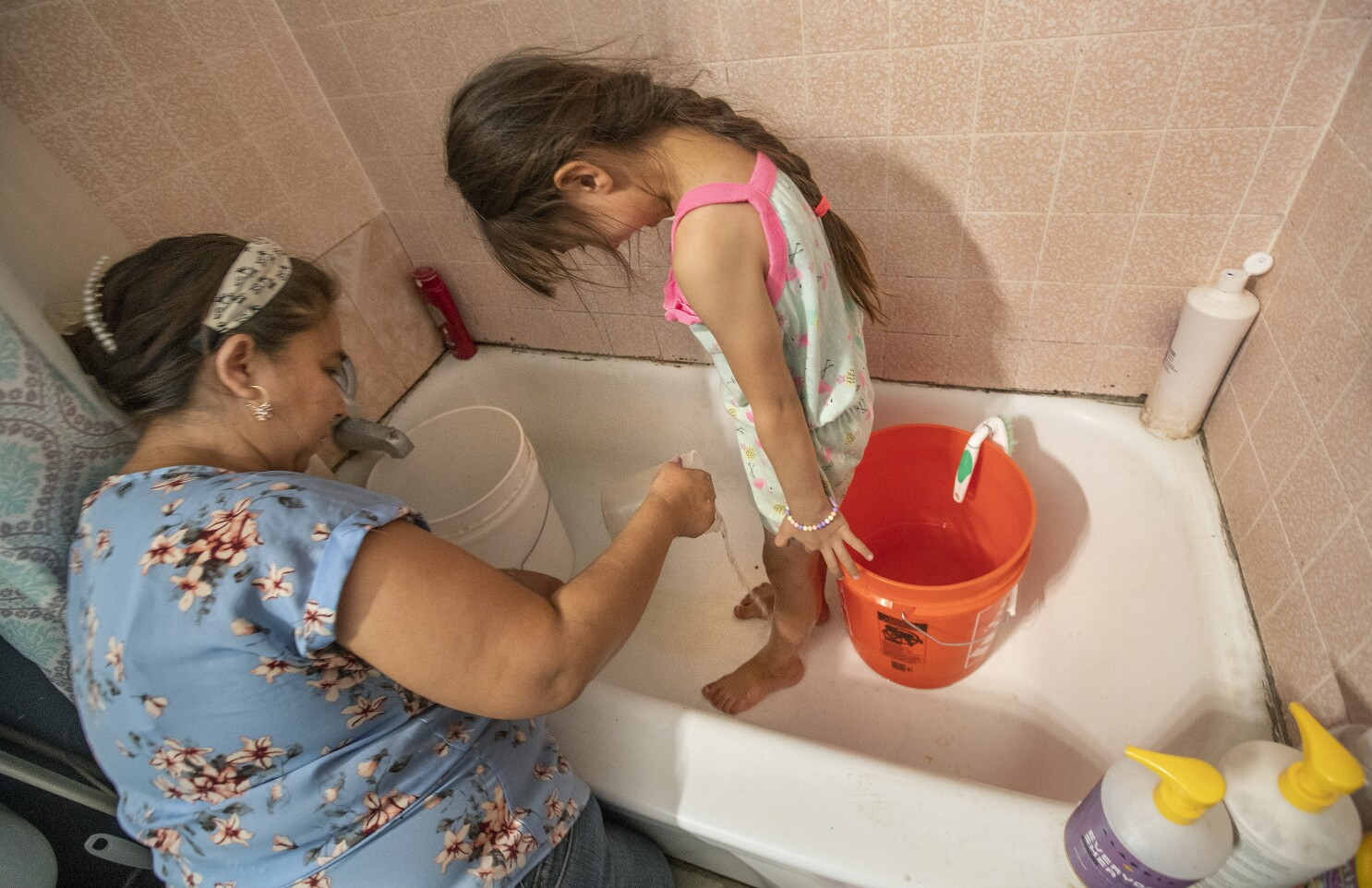 History of Dry Wells & Future Susceptibility 
Less Reliable Wells in Fractured Rock
Social Vulnerability
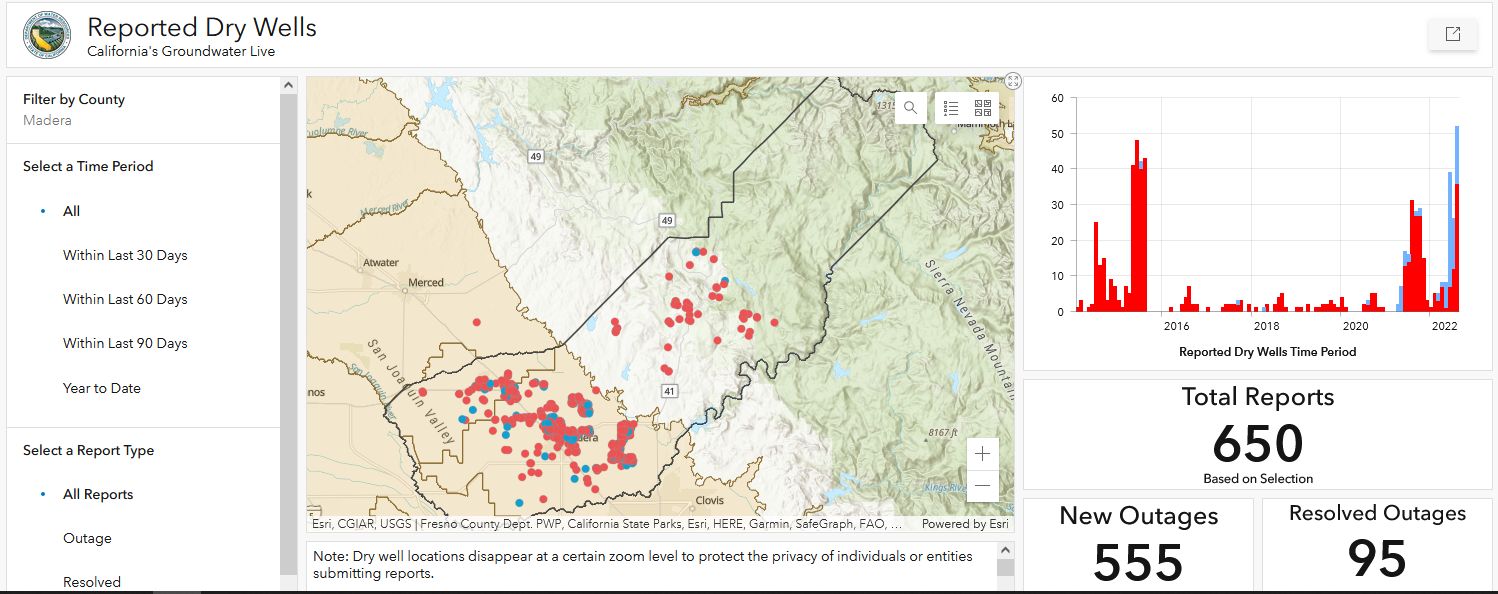 Image credit: LA Times
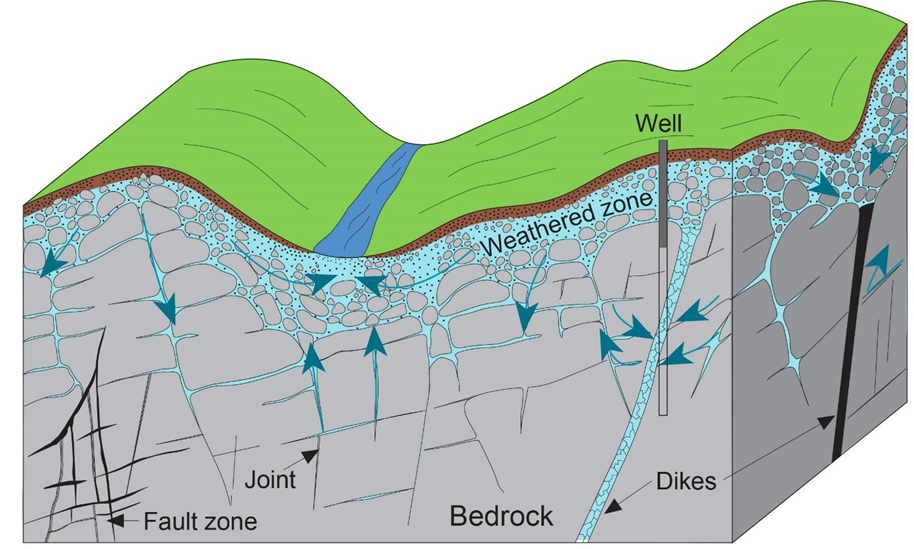 Accessed at: https://sgma.water.ca.gov/CalGWLive/#groundwater
Small System Consolidations
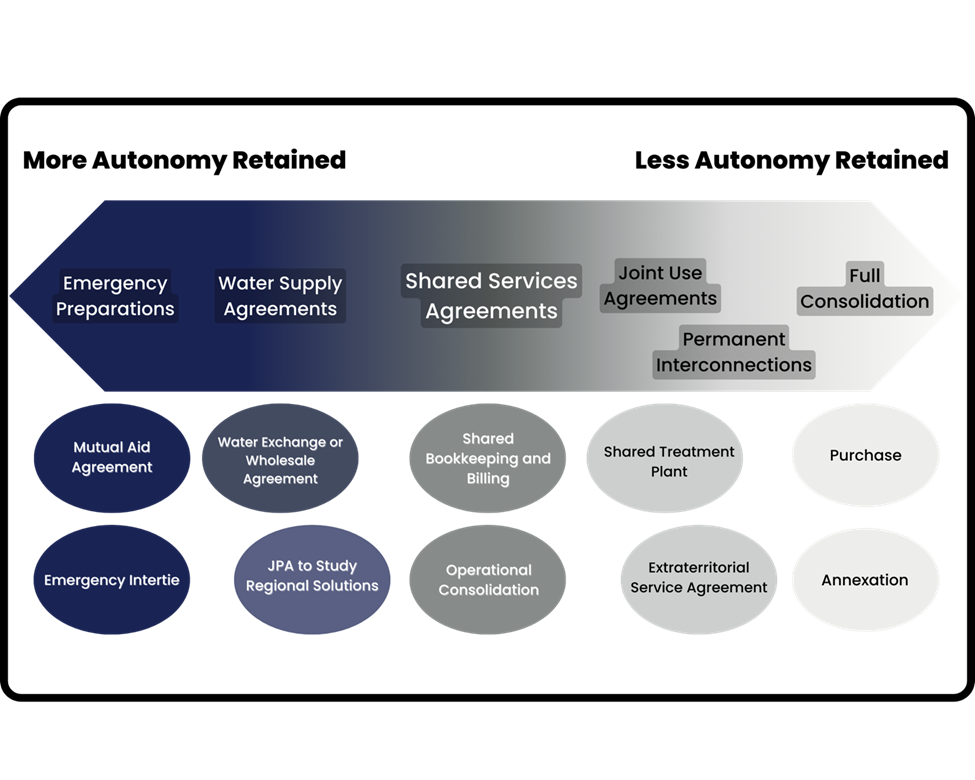 We will NOT be issuing recommendations for specific systems to consolidate. Rather, we are identifying types of opportunities.
Draft Action Plan has a staged approach:
Plan implementation: agency roles
Madera County Department of Water & Natural Resources
Lead agency for implementation
Ongoing monitoring 
Constituent communication 
Coordination with other agencies
No method to raise funding
Madera County Sheriff’s OES
Assist in emergency response
Self-Help Enterprises
Deliver emergency water 
Assist with well reporting & stakeholder outreach
Local GSAs
Groundwater monitoring 
Fees fund domestic well mitigation
Department of Water Resources DWR
Funding/ grants
Maintain data portals
Thank you!
Contact: 
Jenny Nunez-Rodriguez – Jenny.NunezRodriguez@maderacounty.com 
Frank Lyles – flyles@zanjeroams.com 
Greg Young – gyoung@zanjeroams.com
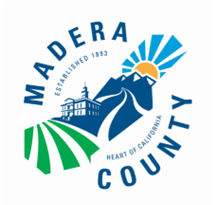 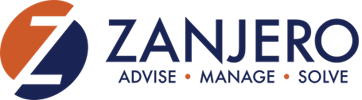 Drought Planning for CA Water Suppliers
“Rural Communities” AKA Self-Supplied Communities
Public Water System
Domestic Wells and other privately supplied homes
Urban Water Suppliers
and Wholesalers
State Small Water Suppliers
Small Water Suppliers
1,000
5
3,000
15
Fewer service connections
More service connections
2,999 - 1,000
14 - 5
4 - 1
3,000+
999 - 15
Urban Water Management Plans
County Responsible for Drought Plan
Abridged Water Shortage
Contingency Plans
Add Drought Planning Elements to its Emergency Notification or Response Plan